Follow me
Follow me 版面配制範例
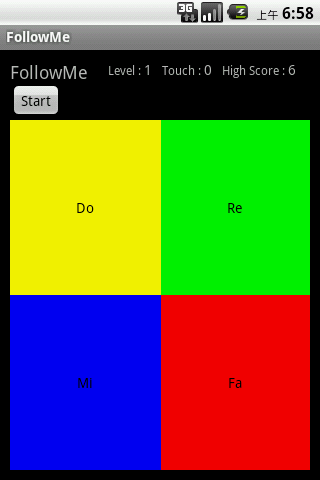 設計時注意事項
在播放音樂時，不能按任何Button。
換成玩家輸入時，不允許按Start Button。
利用Handler做仲介控制。
Android中不希望執行需花費長時間的程式在主程式中跑。
很多Function及Thread的幫助。
主程式中只需要宣告及初始化的動作。
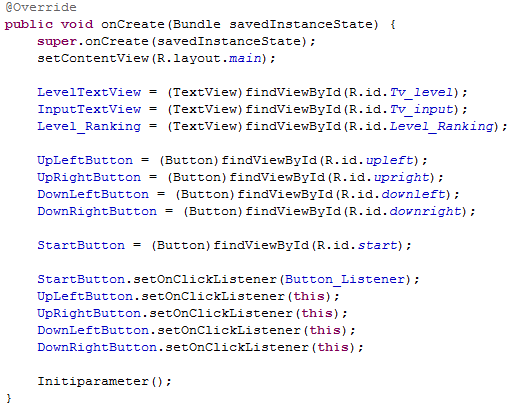 Follow me 各部份程式
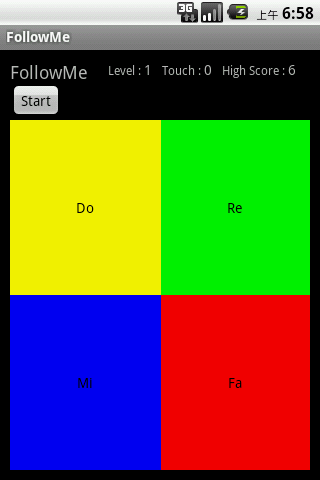 注意，其他新增出來的Thread並不能直接的去更改主程式中元件的狀態。
利用Handler做仲介的動作，才可去更動主程式中的元件。
點擊時產生一個音樂，並新增Thread改變回原本顏色
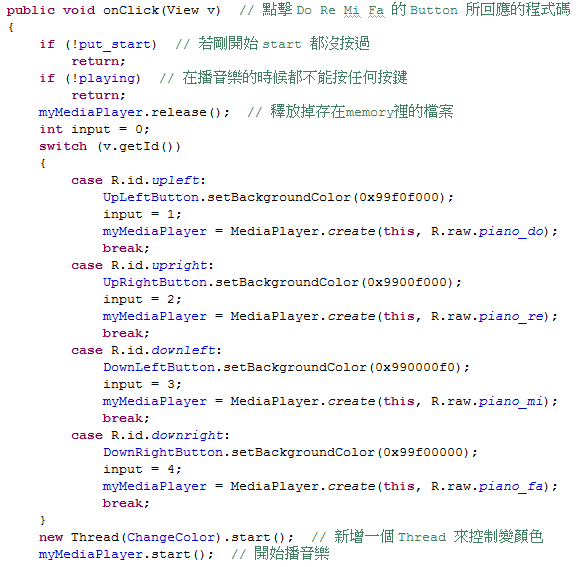 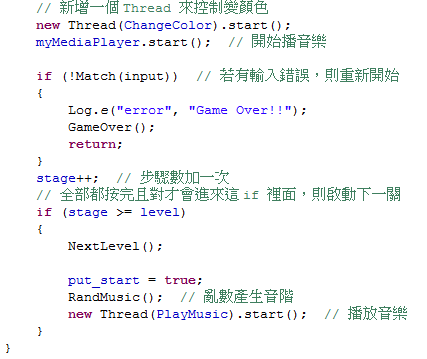 使得點擊Do, Re, Mi, Fa時，按鈕變色，但利用Handler使顏色變回來
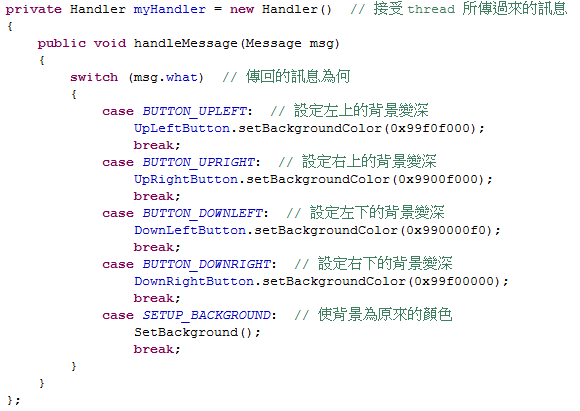 Q & A
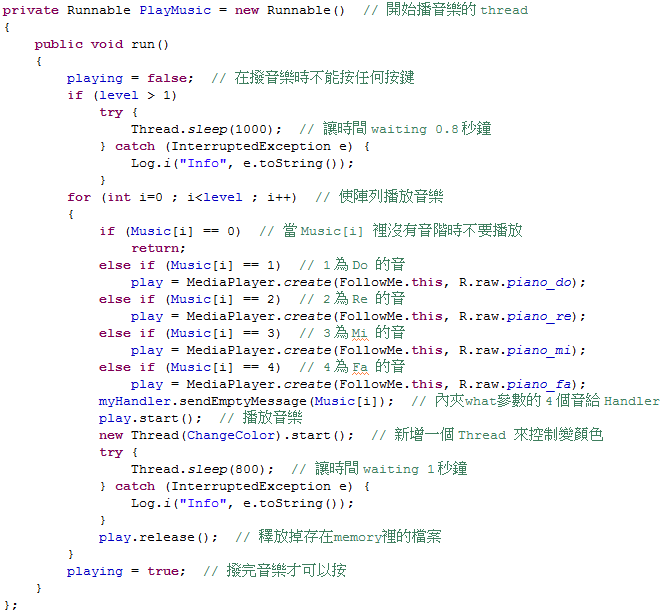 返回
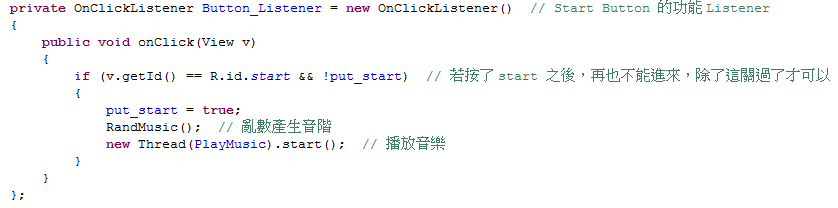 返回
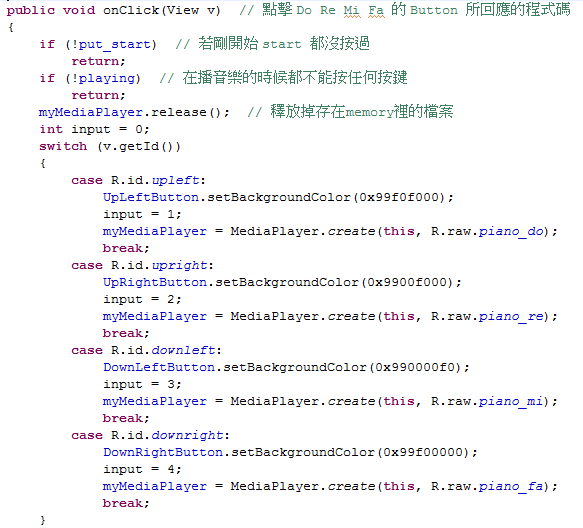 返回
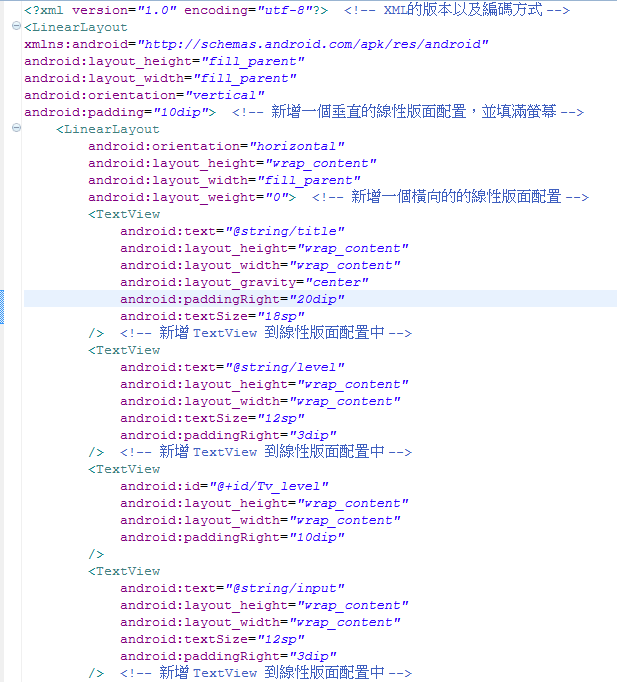 最外層的Layout
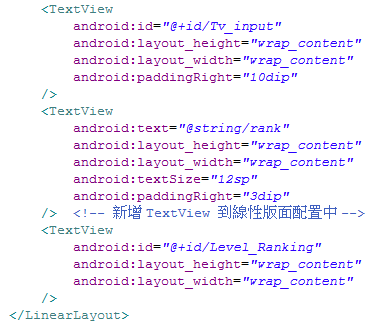 返回
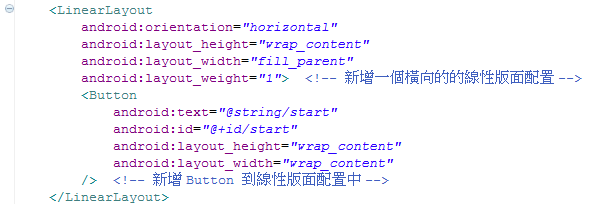 返回
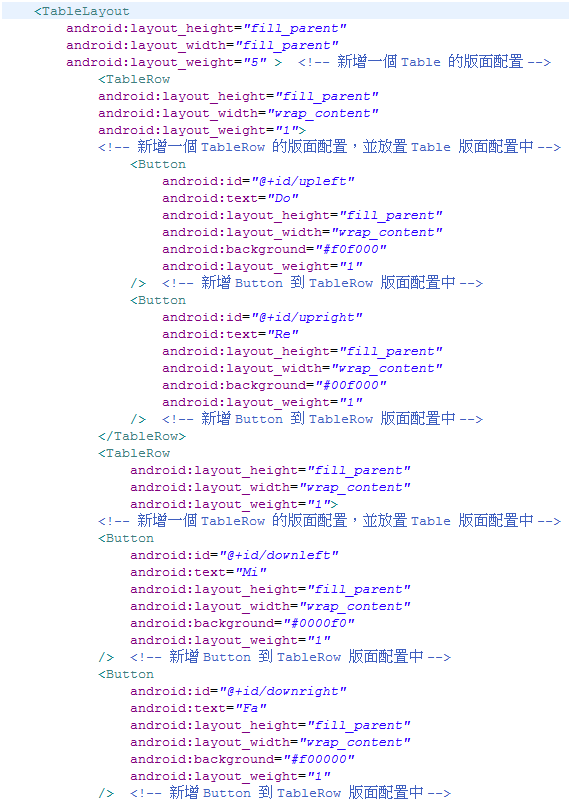 返回